SkyIsland: Aerial Docking Drone System
Latifah Almaghrabi, Adrian de la Iglesia Valls, 
Ayca Ermis, Jiaqing Li, and Lingfeng Zhou
ECE 4012 Team: SkyIsland
School of Electrical and Computer Engineering
Georgia Institute of Technology - College of Engineering
[Speaker Notes: Adrian: (Make it short!!!!)
Search and rescue missions -> Challenge (hand in hand but technically different): search (great areas, many sensors) / rescue (one heavy lifting rescuer). What if -> modular aerial platform, so flexible that not only both but many other tasks.]
Background
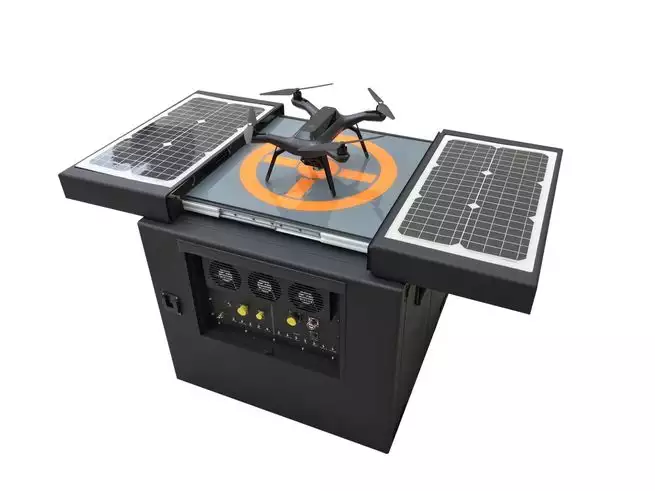 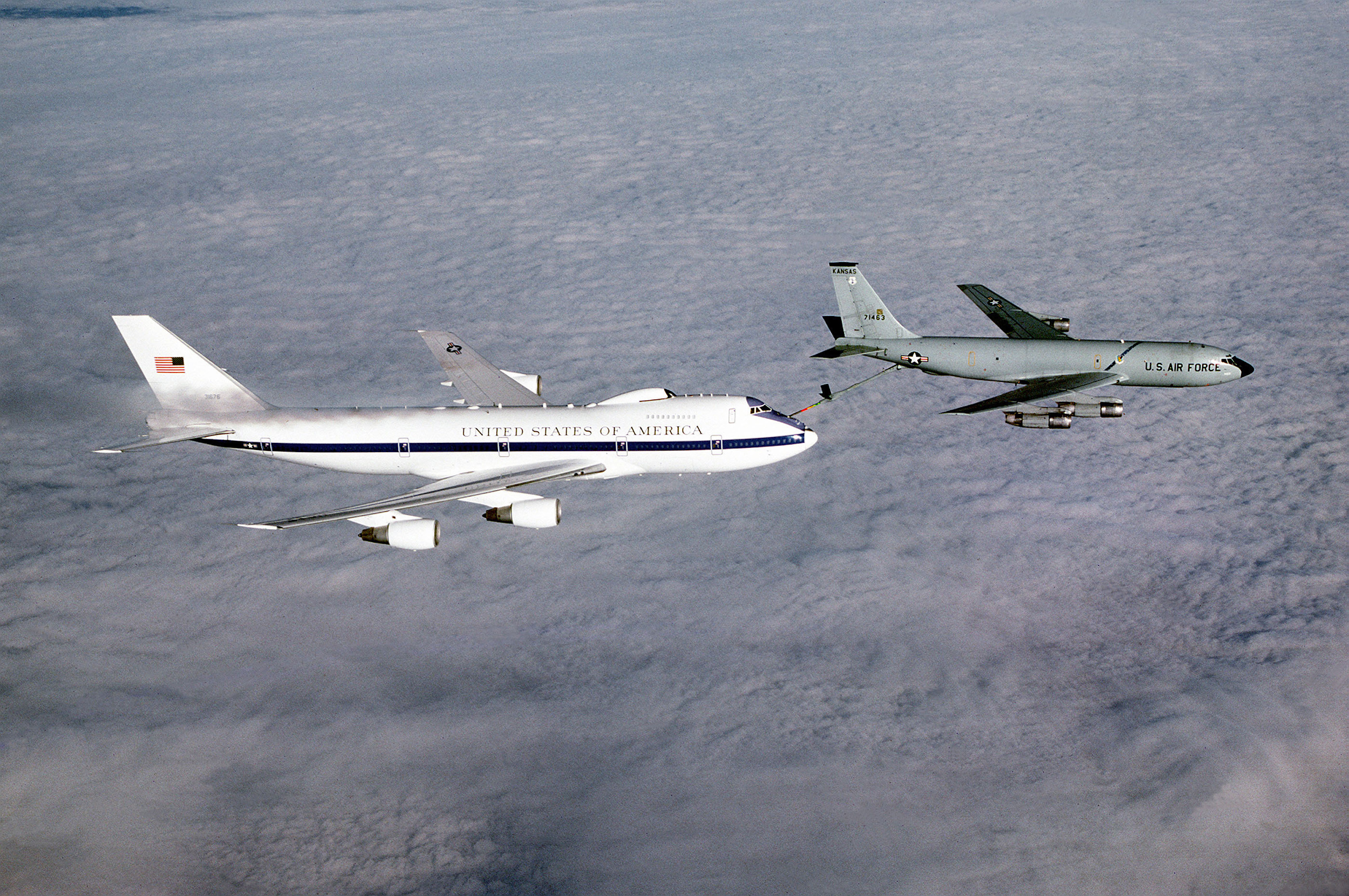 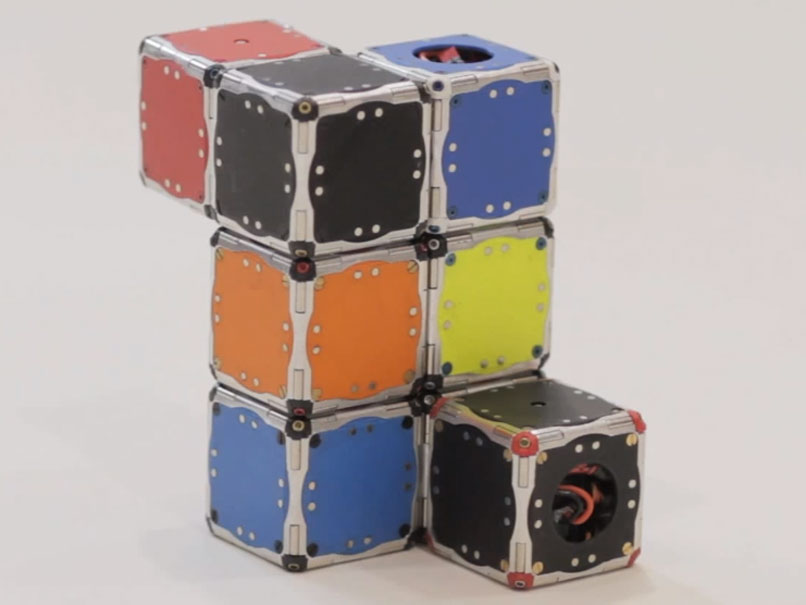 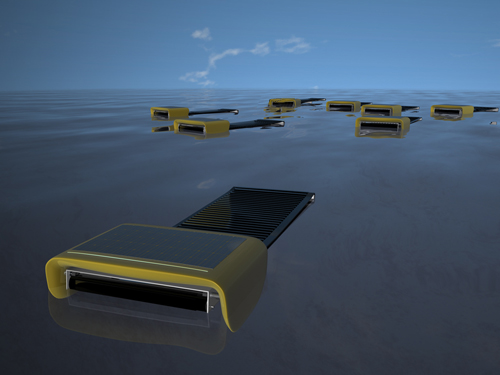 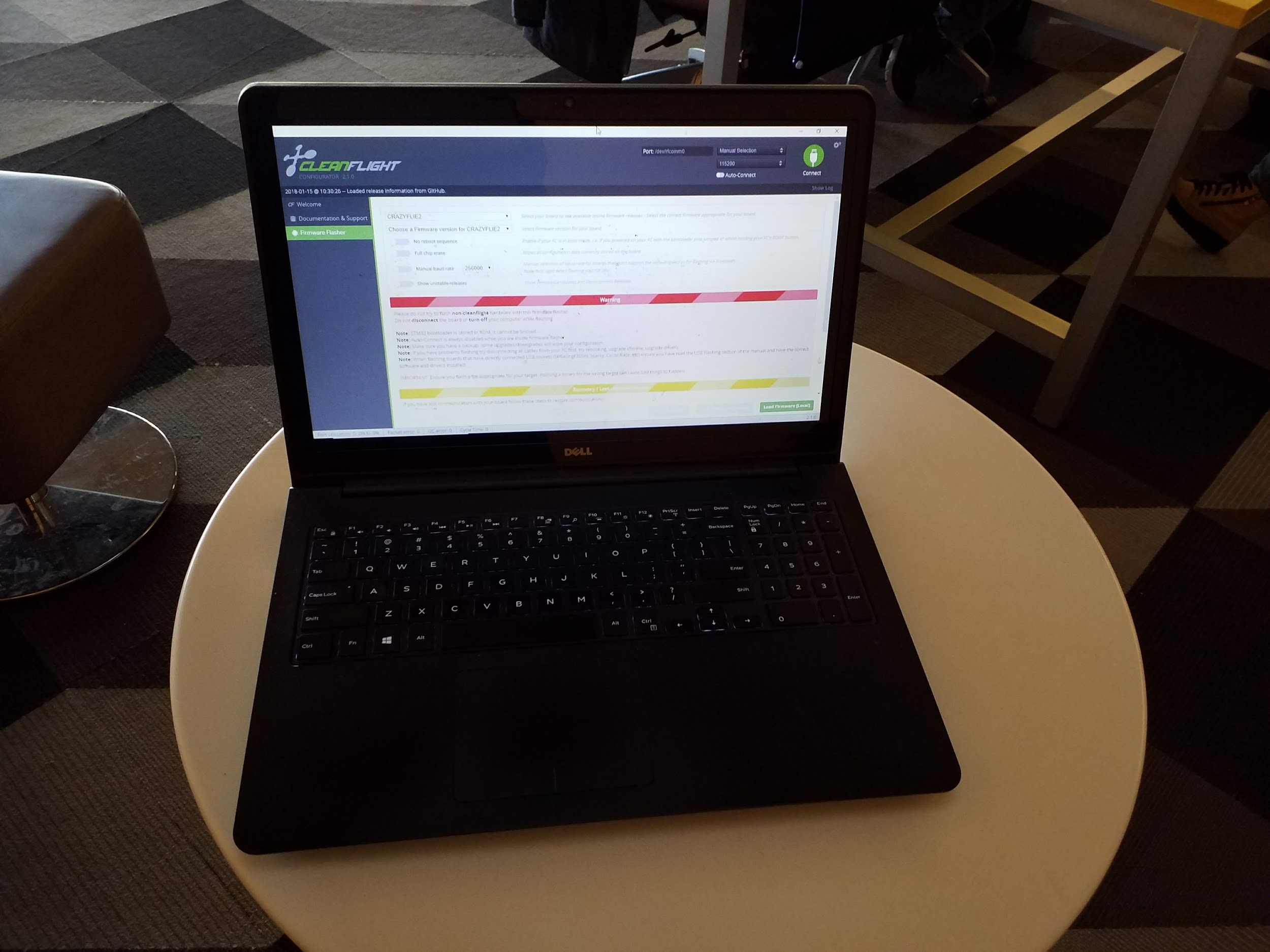 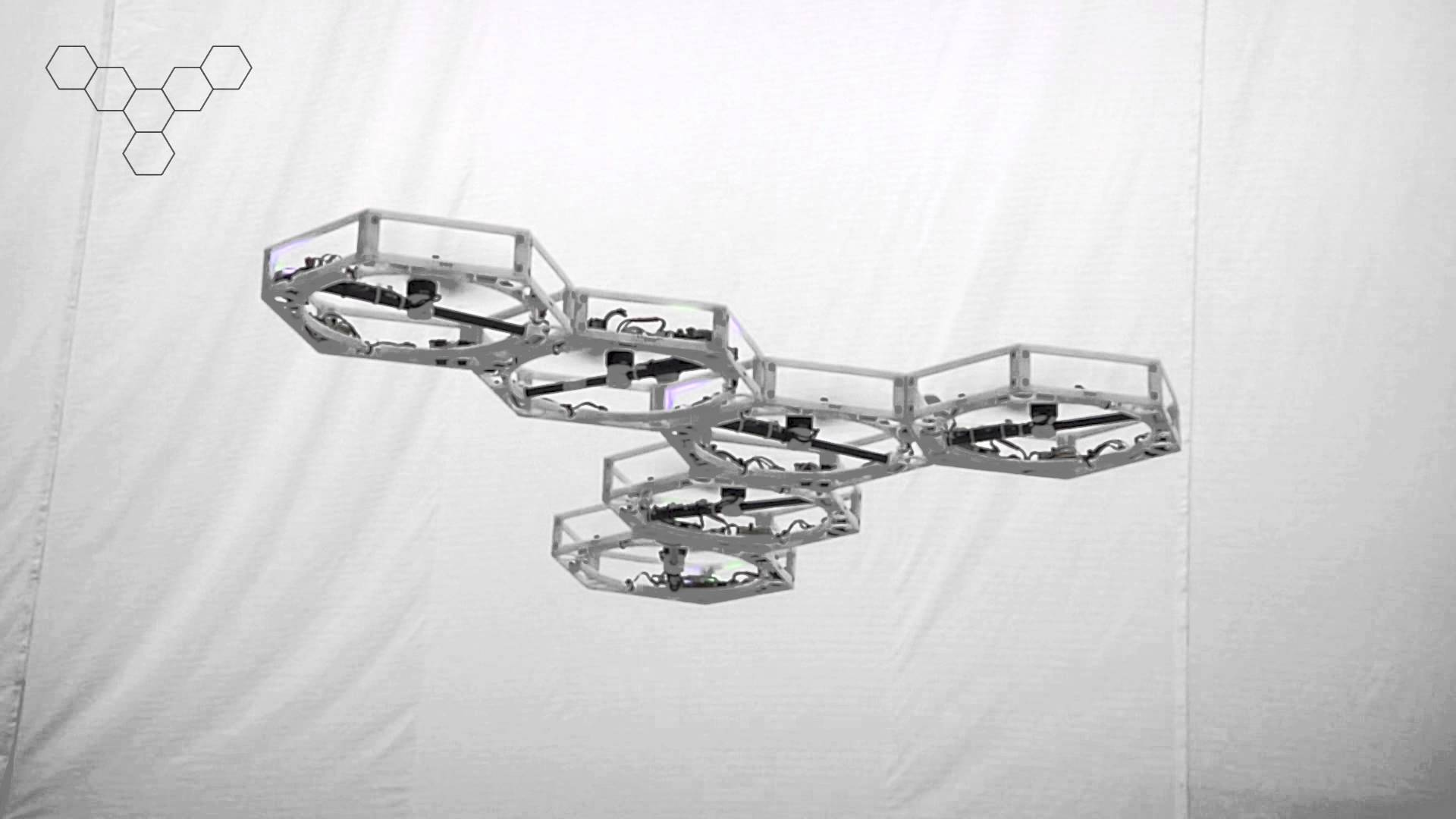 ‹#›
[Speaker Notes: Adrian:
what SkyIsland is trying to achieve is unprecedented so we combine key features of different projects.
Drone box: Inspection drones
Mid air refueling (Daniel Briggs Wilson)
MIT M Blocks
Microsoft Cleanflight: Software for laptop base station
MIT: Seaswarm
ETH: Flight Array]
Goals and Specifications
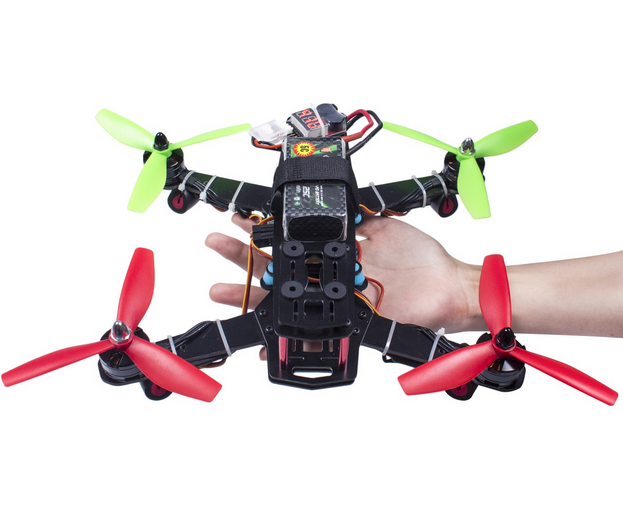 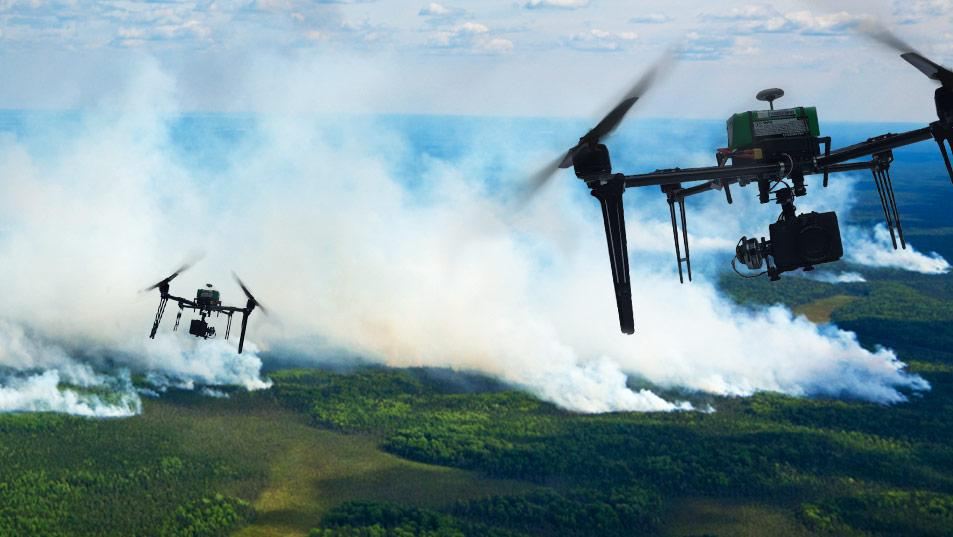 ‹#›
[Speaker Notes: Qing:
Functionality of the prototype/model: Two or more drones follow the ground commands, dock and separate in mid-flight and operate as one unit.

Application: Search and inspection
Advantage: Multi-functionality and power efficiency
“execute from ground””]
Drone and Microcontroller Features
Microcontroller Compared
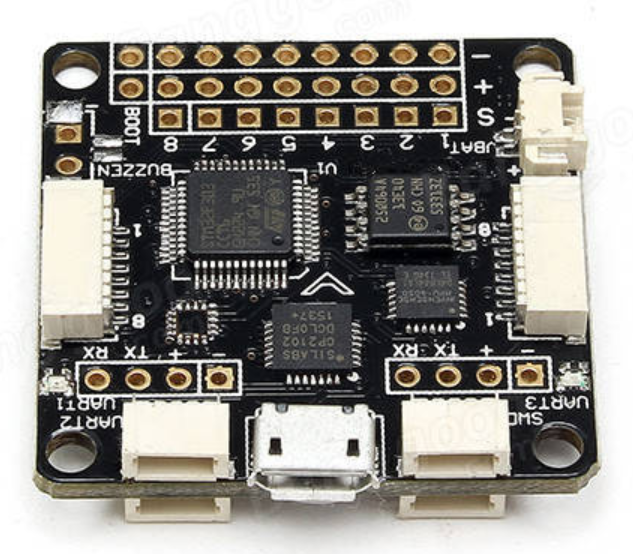 F3 Controller
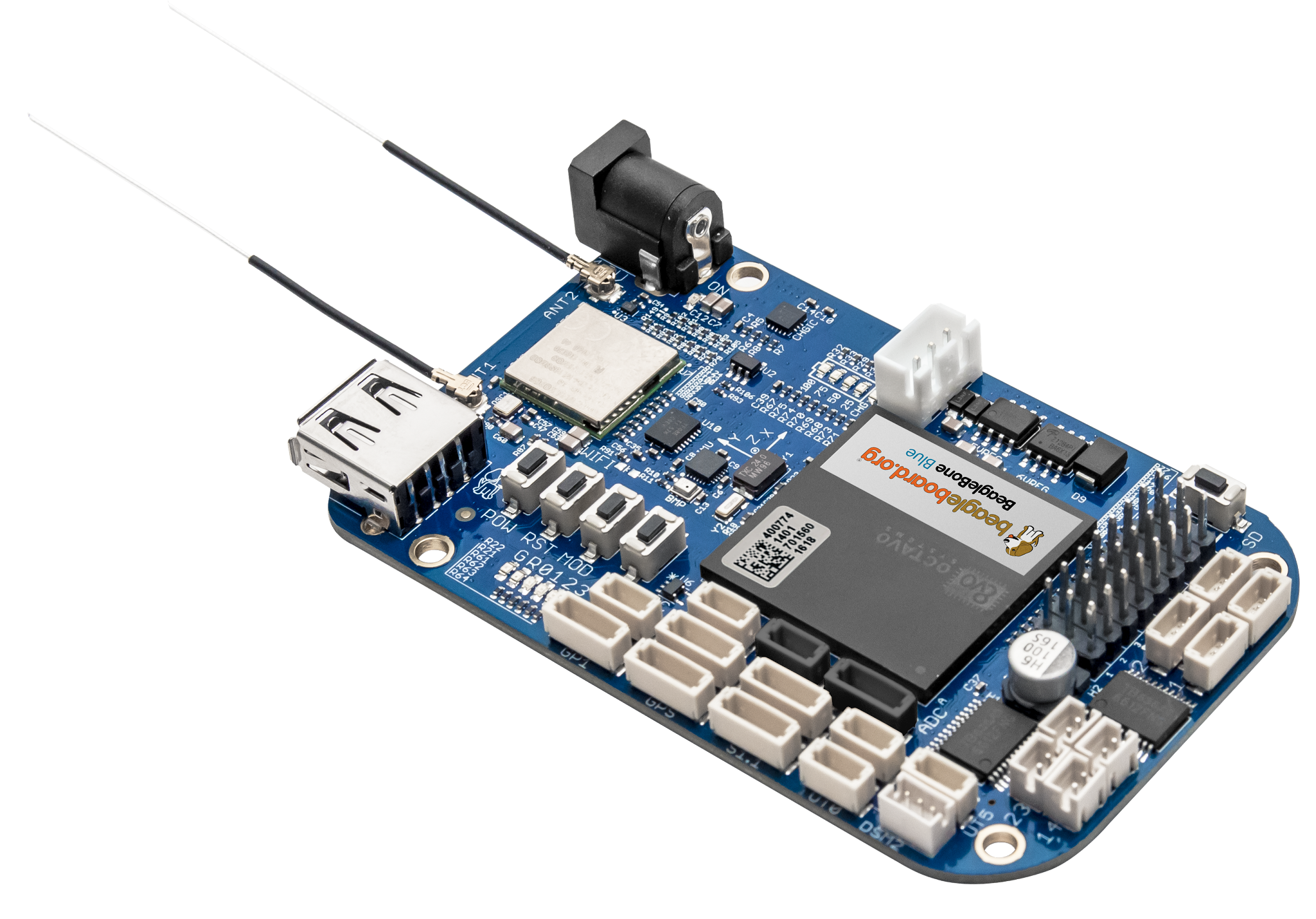 BeagleBone Blue Controller
‹#›
[Speaker Notes: Latifah:
To achieve the goals and specification of the project, our drone of interest is the Crazepony MINI. These quadcopters are appropriate as a choice because they come open source, fully assembled and ready to fly and have excellent features for less than $90. In terms of embedded sensors: the drone has an altimeter in addition to 3-axis gyroscope, accelerometer and digital compass. For communication it comes with RF transceiver and low energy bluetooth MCU. The drone has a 32-bit ARM Mmicrocontroller. To give you a sense of the features of the microcontroller, here is a comparison with MBED microcontroller. The table here compares their frequencies, timers, memories, power modes, and electrical characteristics. As shown there, they’re both 32-bit ARM MCU’s. our MCU runs on a slower clock but can handle 1.5 times the current the MBED can handle. They both offer low power modes which helps to reduce power consumption. Unlike the MBED, our MCU has a specific timer for motor control. 
IC MCU 32BIT 64KB FLASH 36VFQFPN]
Docking and Positioning Sensors
Far Range Positioning: 
Image Processing
and Machine Learning
Close Range Positioning: 
AprilTag
and Time of Flight Sensors
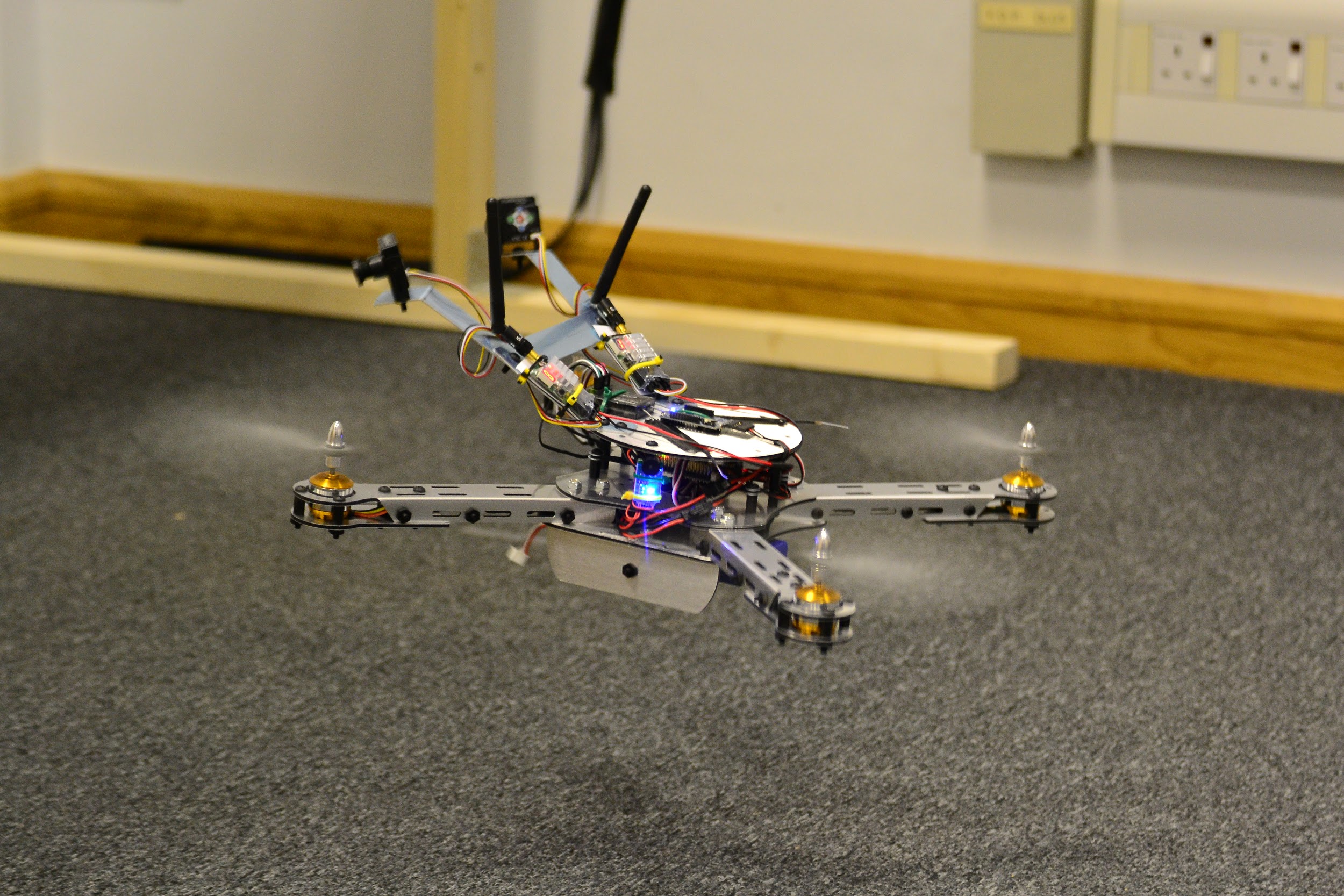 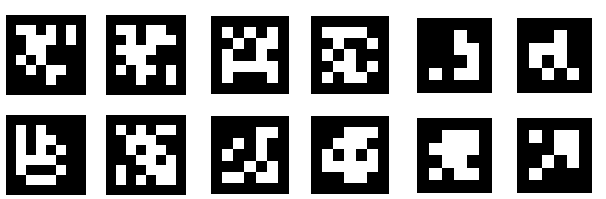 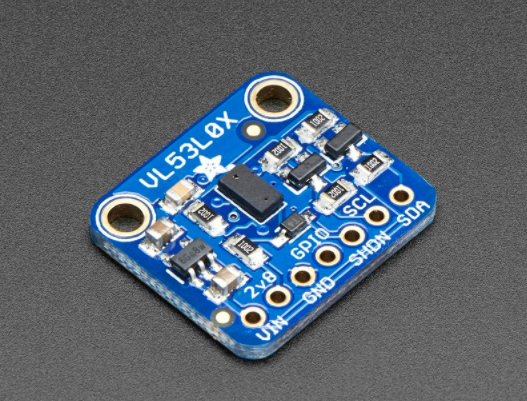 ‹#›
[Speaker Notes: Qing:
IR:
s is signal strength
L is the distance between the emitter and receiver
a is the gain and beta is the offset
2D scenario]
Docking Mechanism
Physics
Mechanical Structure
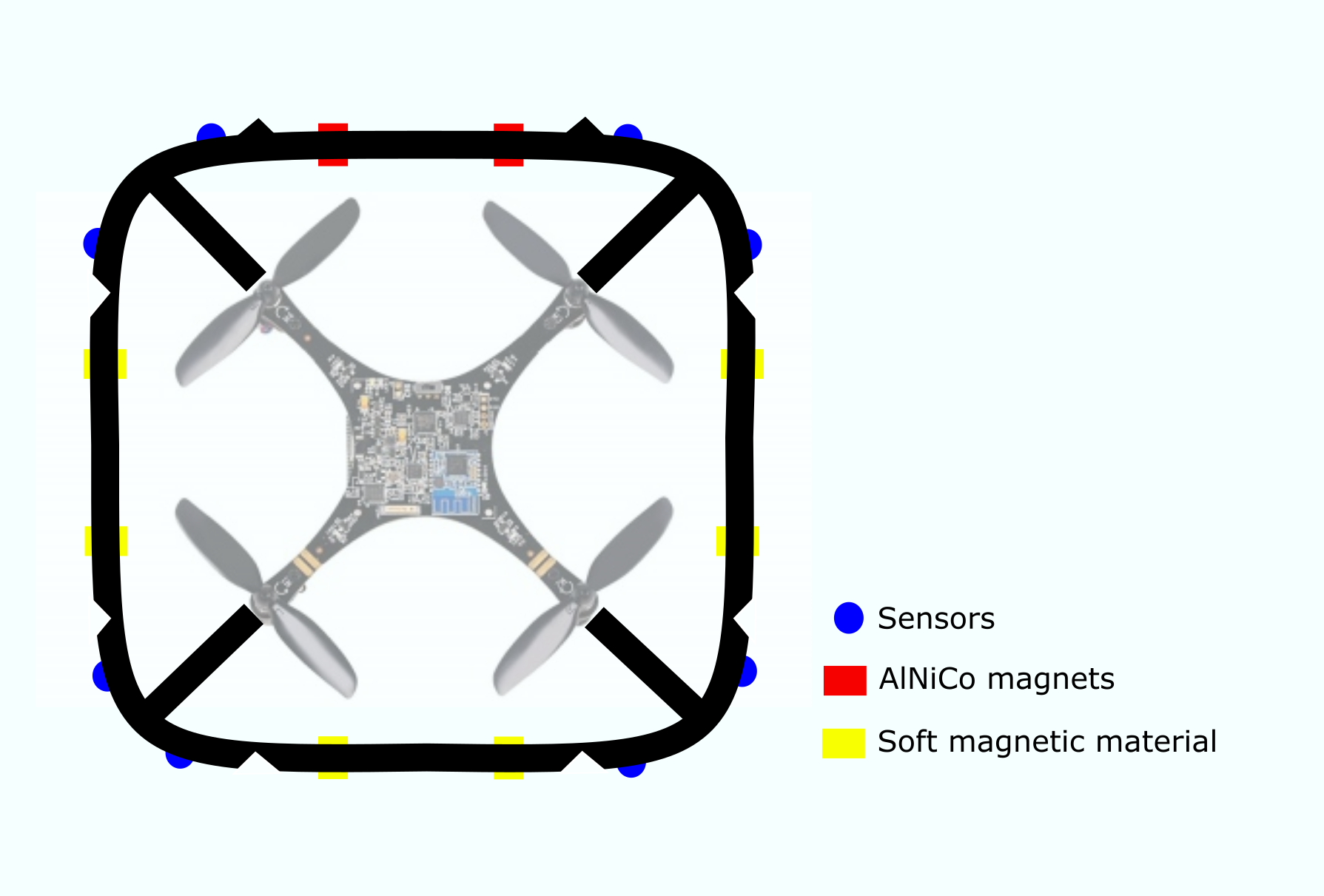 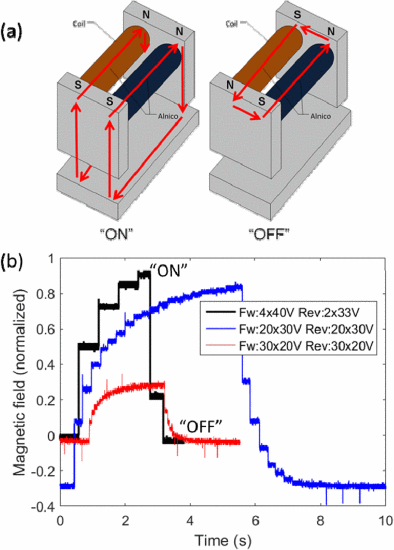 Control Circuit
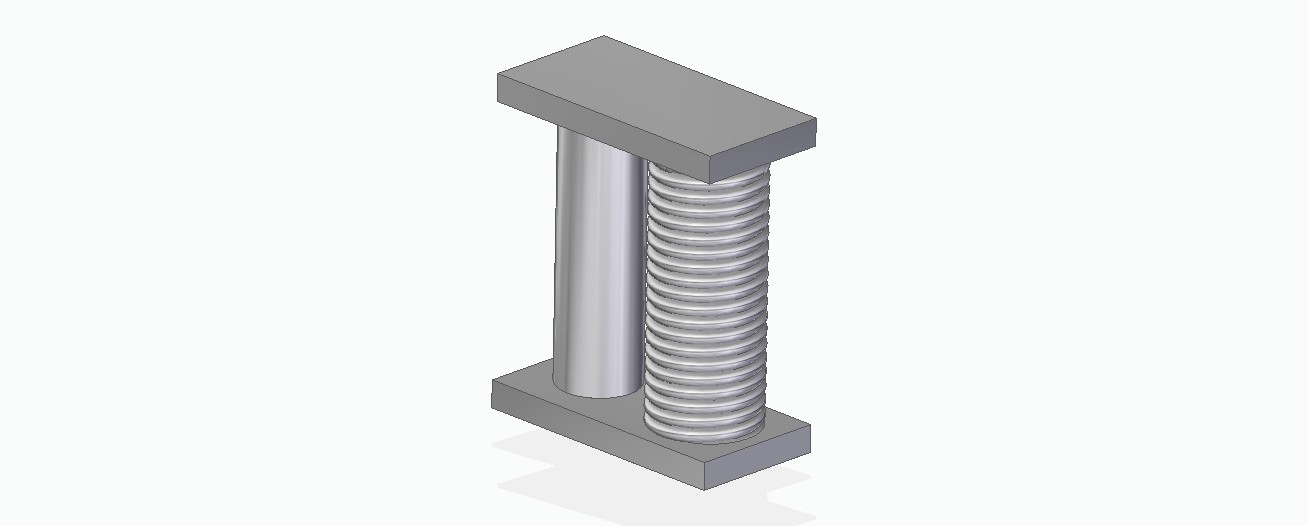 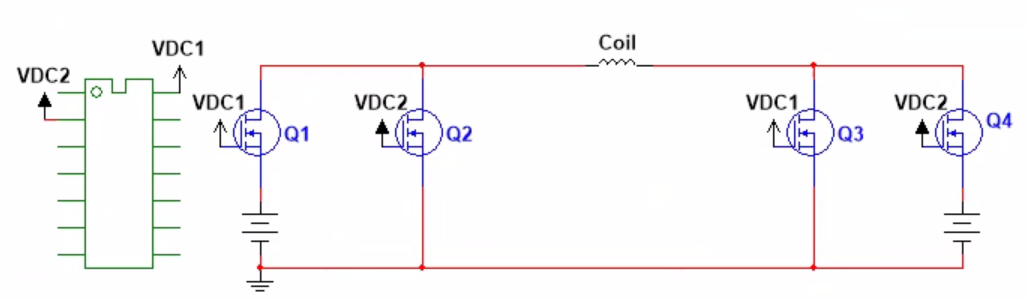 ‹#›
[Speaker Notes: Latifah:
In case we run into any problems with soft magnetic materials, we’ll implement AlNiCo magnets instead.
Intrinsic Coercivity of AlNiCo = Hci= 152788A/m
lightweight shell
As I have explained a number of slides ago, our drones come fully assembled so to dock a couple of them together, we propose this shell design to host our docking components. The shell will be made out of a light weight polymer and will have one active docking spot and three passive docking spots. An active spot contains a pair of two AlNiCo magnets as shown in your bottom left corner here. A passive docing spot will contain a soft magnetic material. An active spot on a drone links to a passive one on another.A pair of AlNiCo magnets can form what is known as an electropermanent magnet. An electropermanent magnet is magnet with switchable polarity offering two different states as shown in the top right corner. whe the two pairs have aligning magnetic fields, they can attract a doft magnetic material. When their magnetic fileds are not aligned, they do not attract any magnetic material and the magnet is said to be off. the magnetic field of one of the AlNiCo magnets is controlled with a single pulse of current passed through a coil of wire surrounding the magnet. We propose using 4 low power MSFETS to control the direction of flow of current in the coil.
steirofoam]
Control System
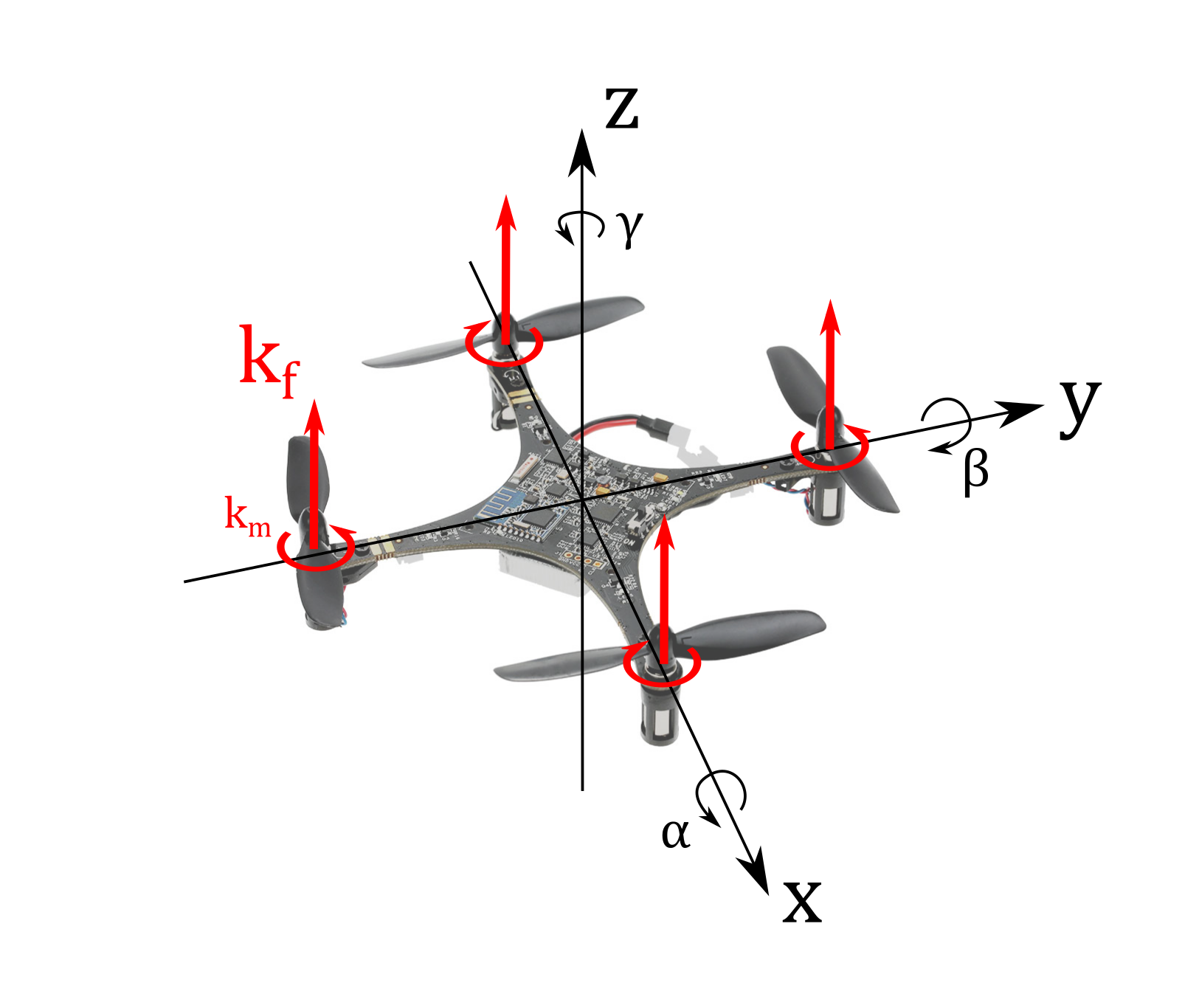 Matrix Model
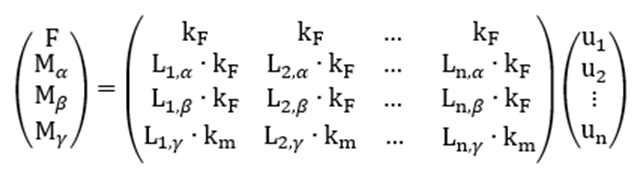 The Euler-Newton Equation
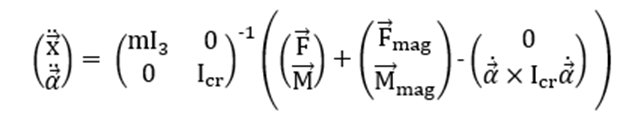 Cascade LQR Controller
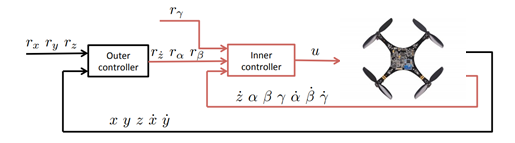 ‹#›
[Speaker Notes: Adrian:
Extending existing model
Position/Orientation/Derivatives
Inputs and extrapolation to any number of rotors
Euler/Newton + Magnetic forces
Optimal control LQR 
Improve computational efficiency, cascade]
Communication
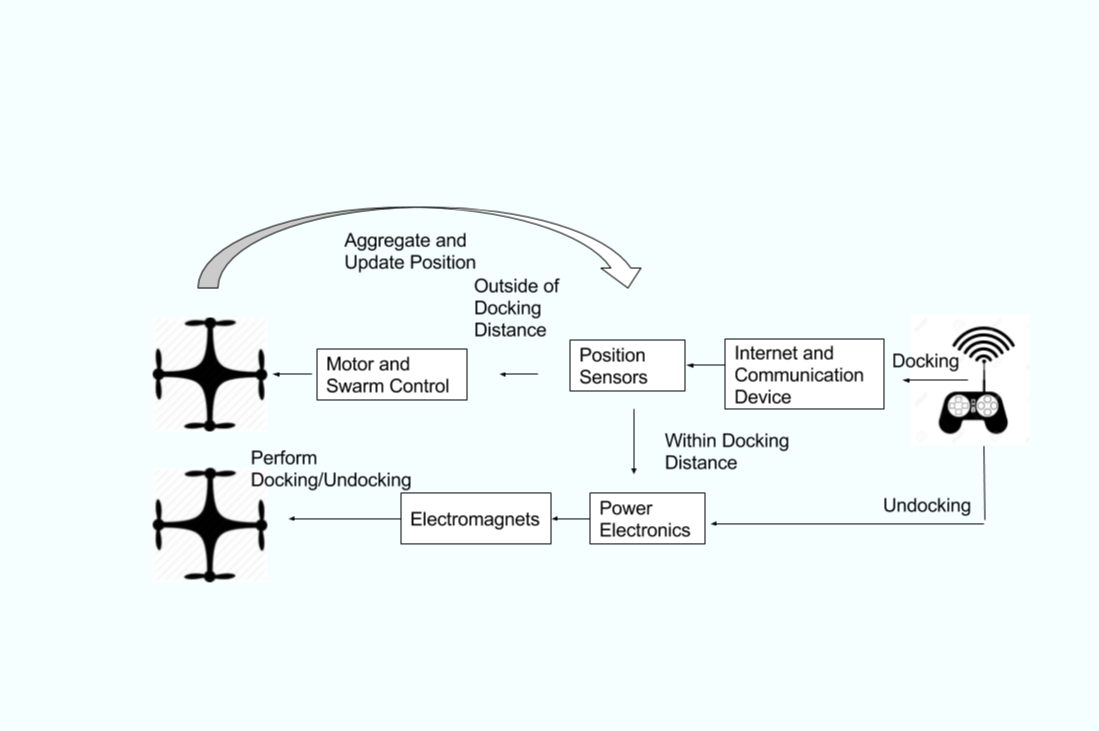 ‹#›
[Speaker Notes: Adrian:
packaged inadequate, so wifi module commonly used
D2D and D2G
diagram]
Swarm
Flowchart for Swarm Behavior
Probabilistic Finite State Machine (PFSM)
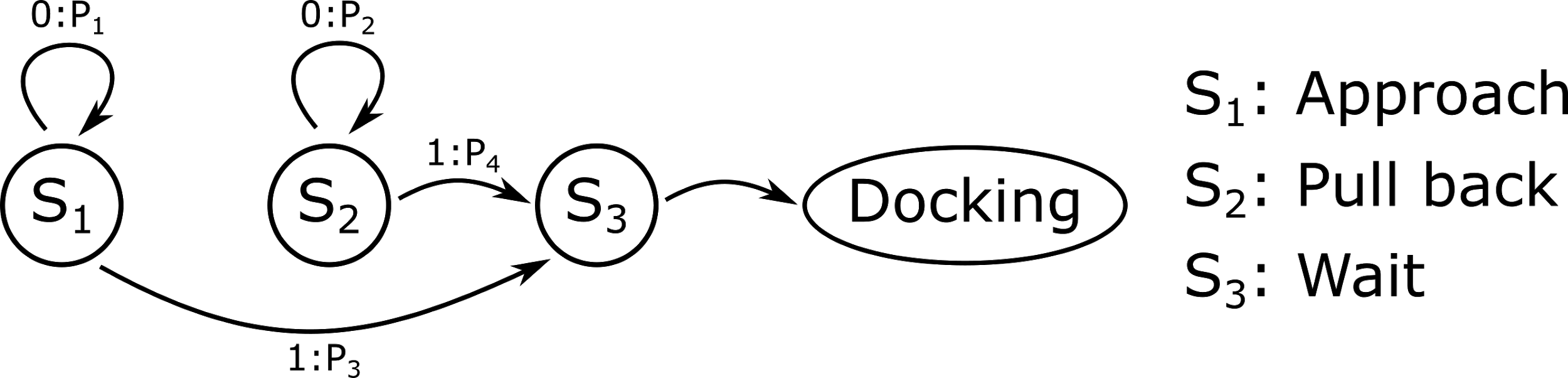 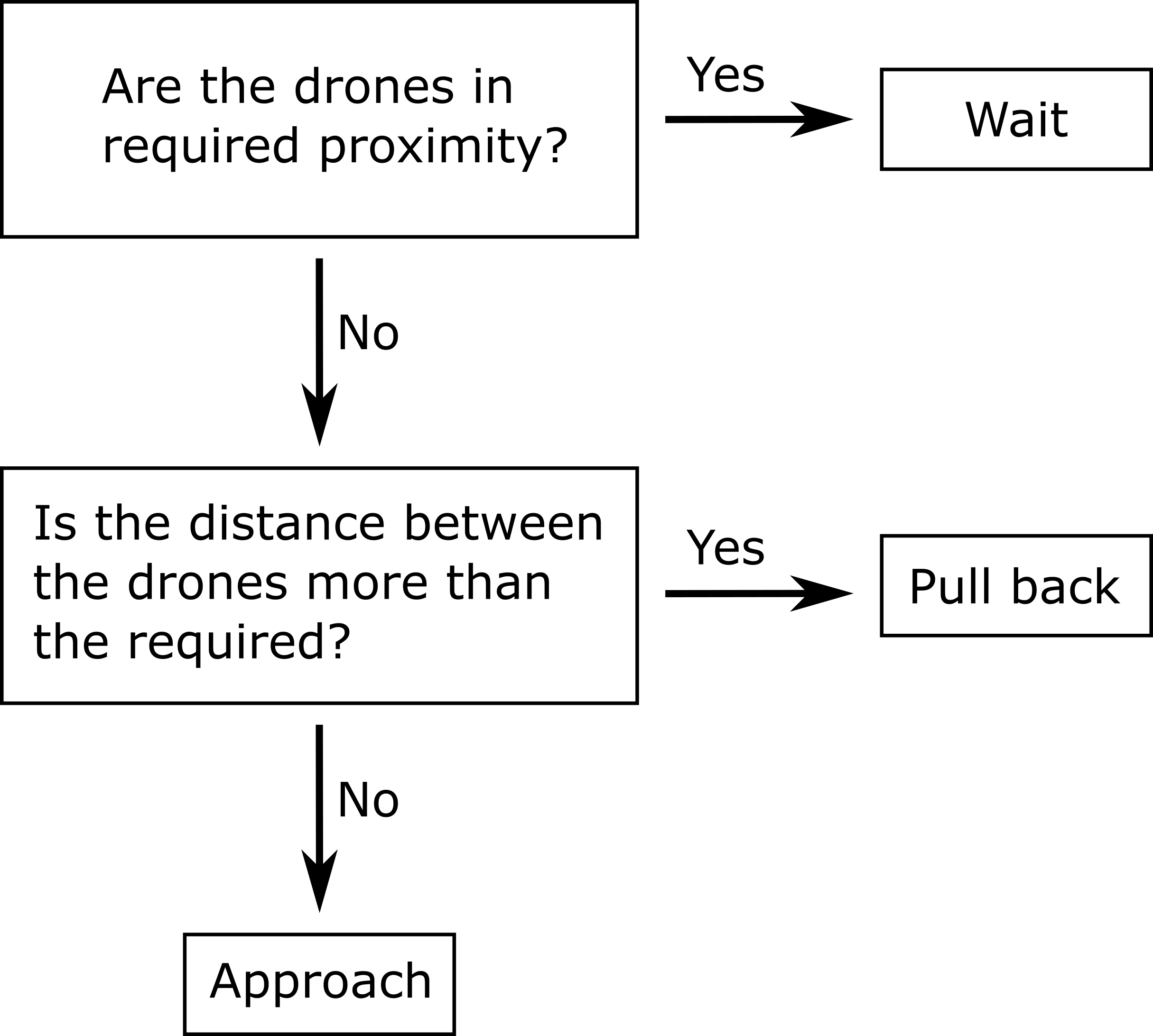 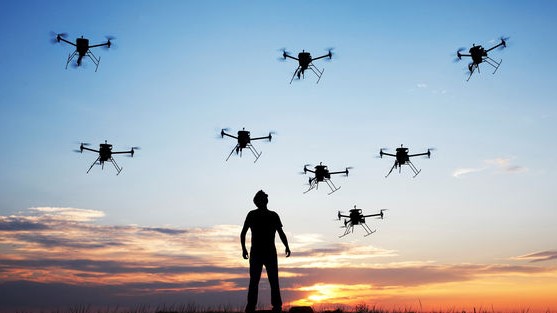 ‹#›
[Speaker Notes: Ayca:
mention prob trans model first]
Human Machine Interface (HMI)
Leading Industry Solution
Proposed HMI Solution
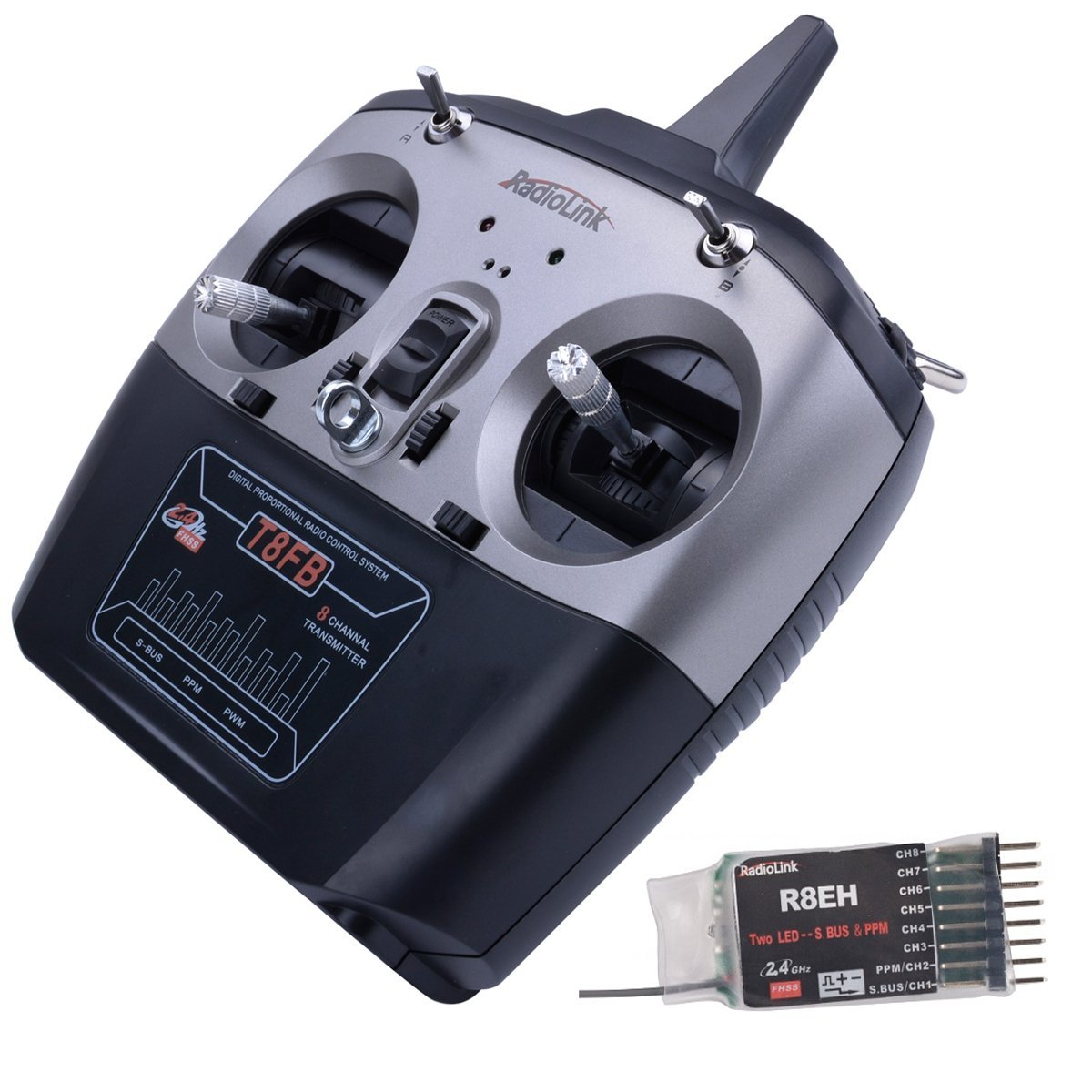 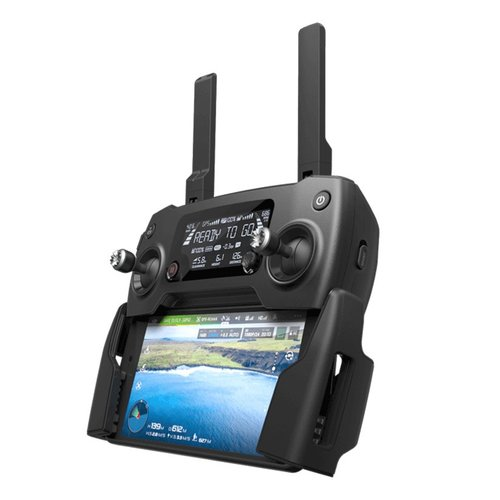 DJI Mavic Pro Controller:

Two-Tier HMI

Telemetry LCD

Android/iOS App

Proprietary Firmware
Crazepony RadioLink:

Multi-Tier HMI

Configurable Controller

CleanFlight Compatible

Open Source Firmware
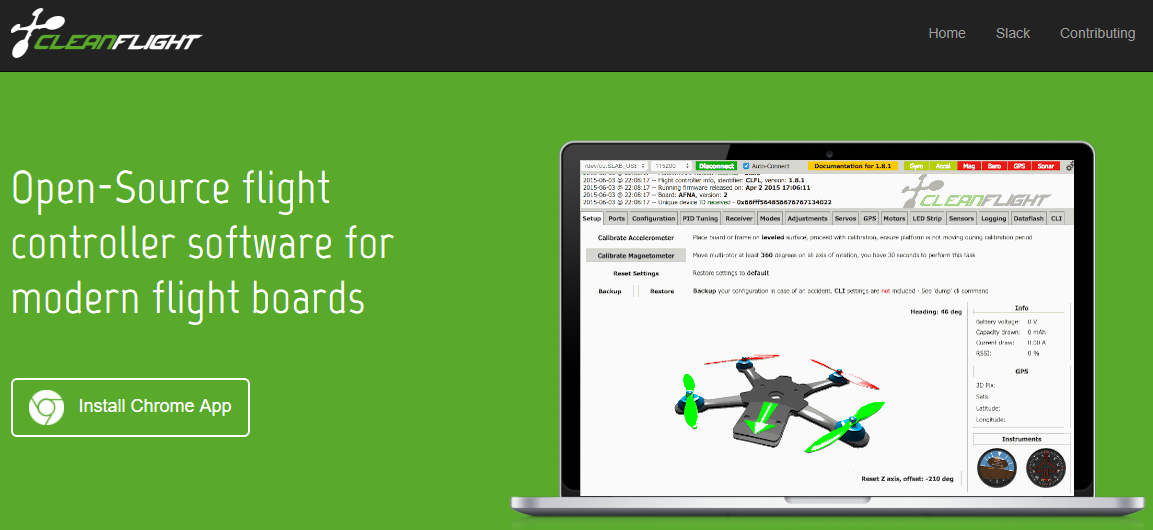 ‹#›
[Speaker Notes: Ayca:
interface with android through bluetooth 4
clean flight]
Components
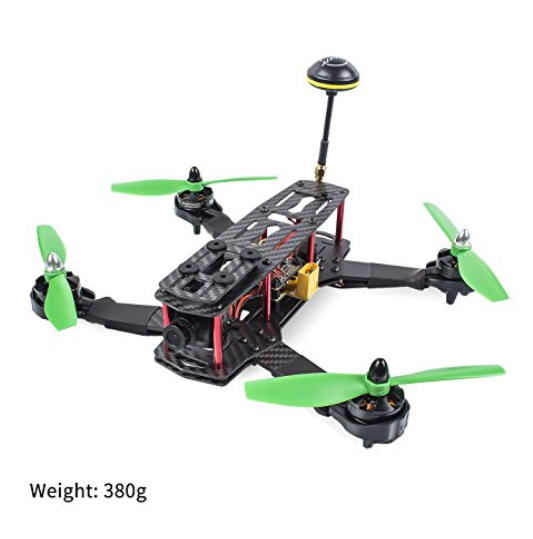 SunFounder FPV Racing Drone
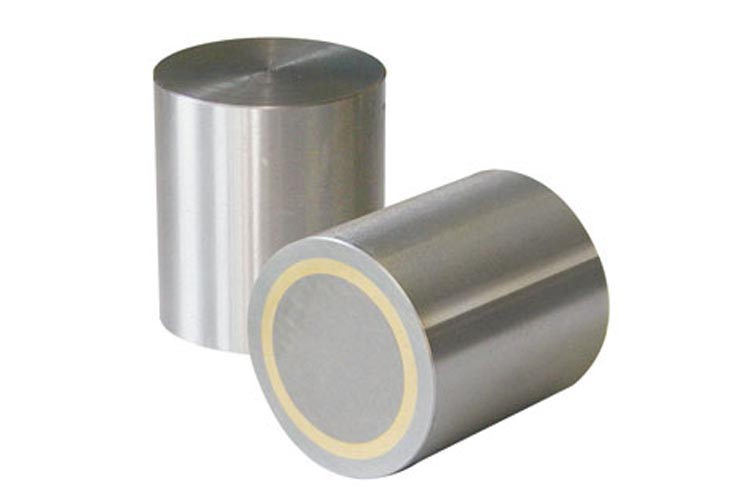 ‹#›
[Speaker Notes: ESP8266]
Current Progress
Preliminary Implementation / Work in Progress
Revision / Improvements / Finalization
Project Ideation
Fall 2017
FALL 2017
SPRING 2018
SPRING 2018
AUG
SEP
OCT
NOV
DEC
JAN
JAN
FEB
MAR
APR
MAY
JUN
Project Planning
Project Proposal
Presentation
Project Implementation
CURRENT
Expo Preparation
Project End
‹#›
[Speaker Notes: Currently, we have drafted]
QUESTIONS?
Thanks for Listening!

Latifah Almaghrabi		Adrian de la Iglesia Valls
Ayca Ermis				Jiaqing Li						
Lingfeng Zhou

ECE 4011/4012 Team: SkyIsland
Georgia Institute of Technology
College of Engineering
School of Electrical and Computer Engineering
‹#›